Муниципальное общеобразовательное учреждение
 «Средняя общеобразовательная школа №23» г. Воркуты
Формирование компетенций естественнонаучной грамотности учащихся через реализацию дополнительных общеразвивающих программ
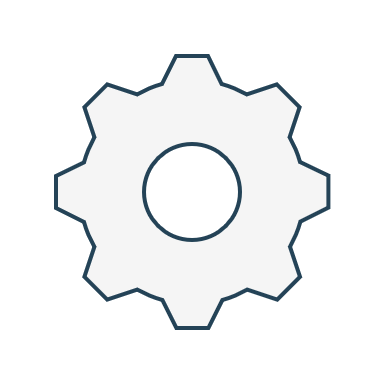 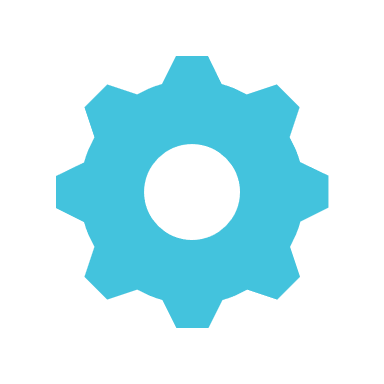 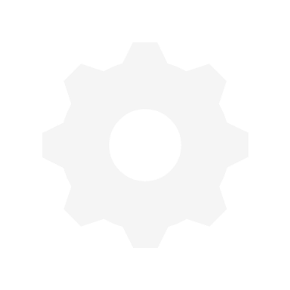 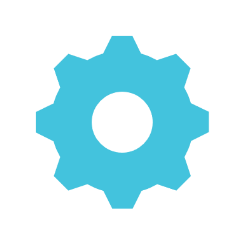 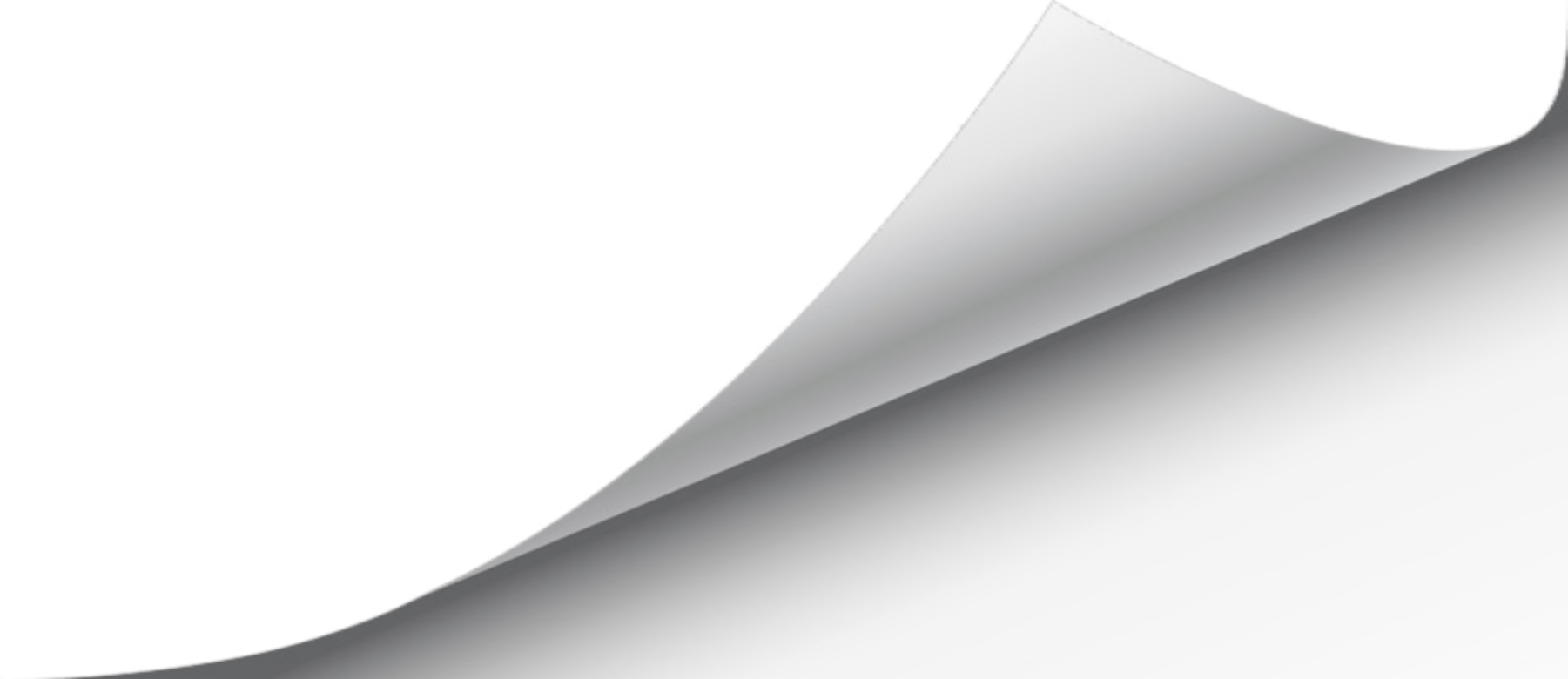 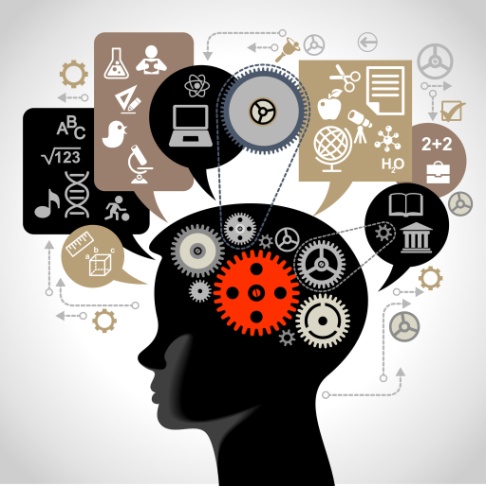 Кудряшова Татьяна Валерьевна,
заместитель директора
Проекты
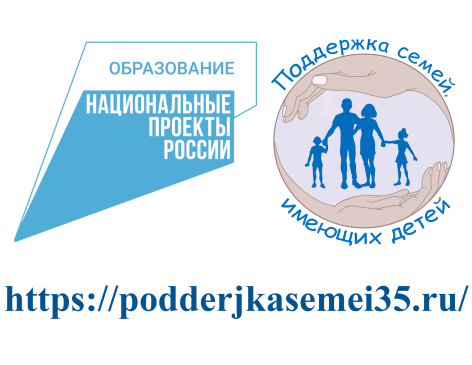 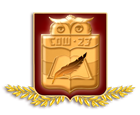 Цель проекта «Опорная школа»:
 создание нового образовательного пространства для повышения качества естественно-математического, технологического образования в школе путем рационального использования ресурсов Кванториума
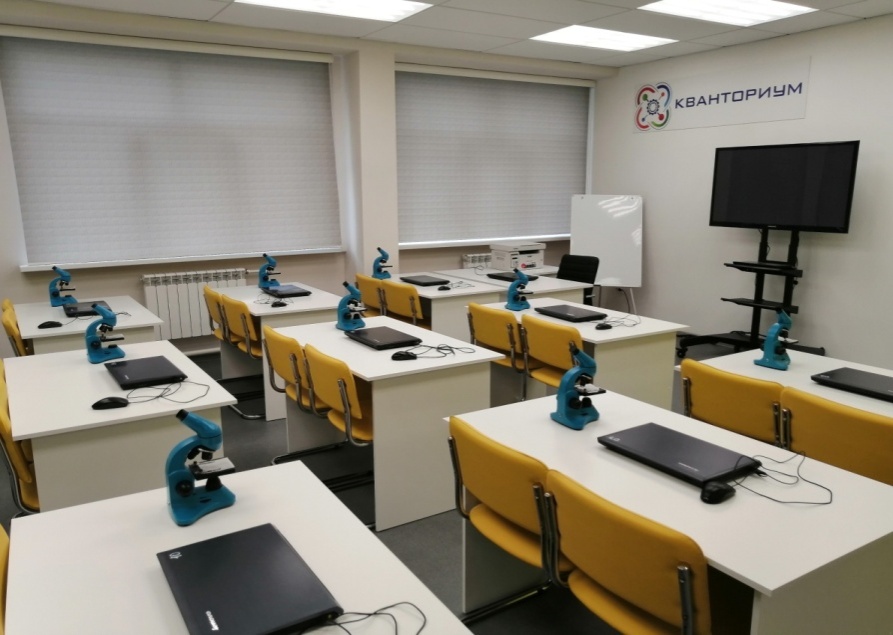 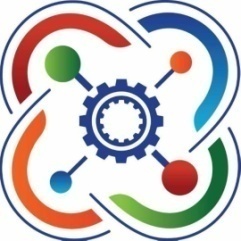 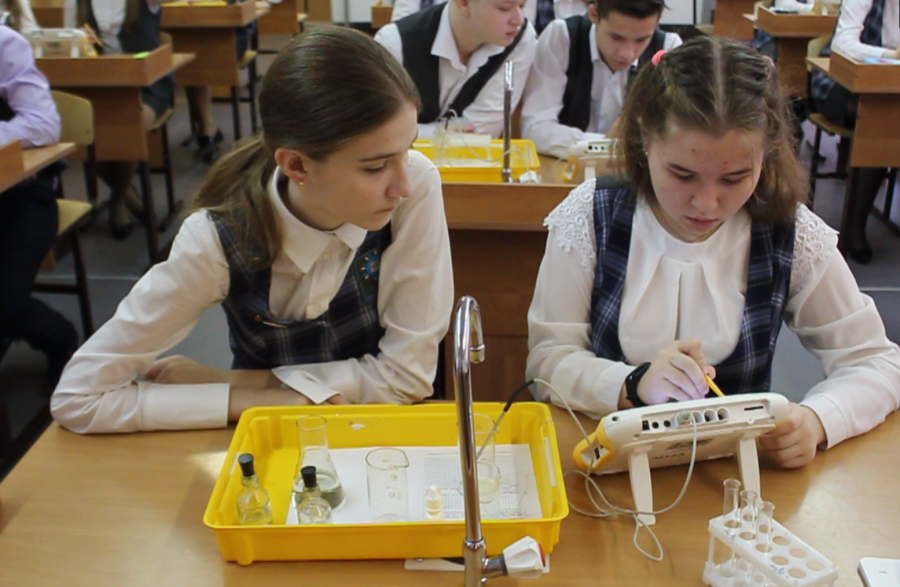 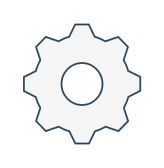 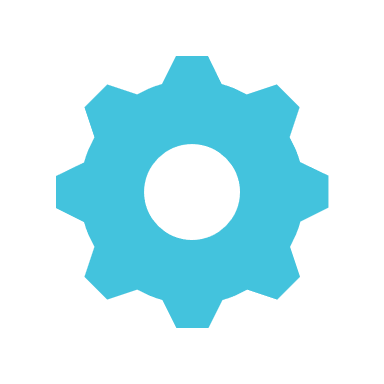 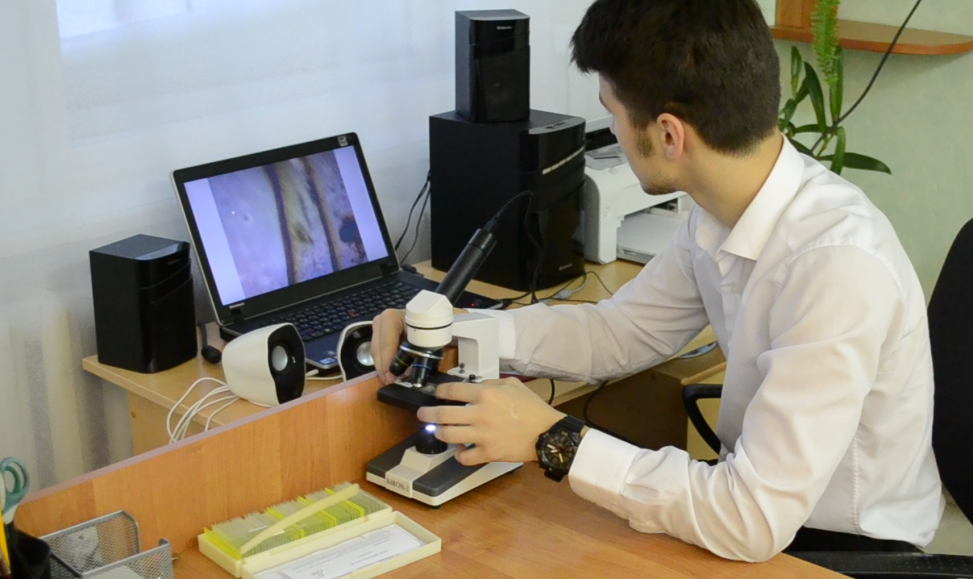 Цель создания школьного Кванториума:
совершенствование условий для расширения содержания общего образования и реализации дополнительных общеразвивающих программ, обеспечивающих развитие у обучающихся современных компетенций и навыков, в том числе естественнонаучной, математической, информационной грамотности, формирования критического и креативного мышления, а также повышения качества образования.
Дополнительные общеразвивающие программы
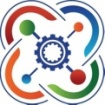 «Мир удивительных веществ»
«Исследователи химических процессов»
«Аналитическая химия»
«Биология под микроскопом»
«Дом, в котором мы живем (экология)»
«Практическая физиология»
«Физика для начинающих»
«Основы работы с мультидатчиками»
«Цифровая физика»
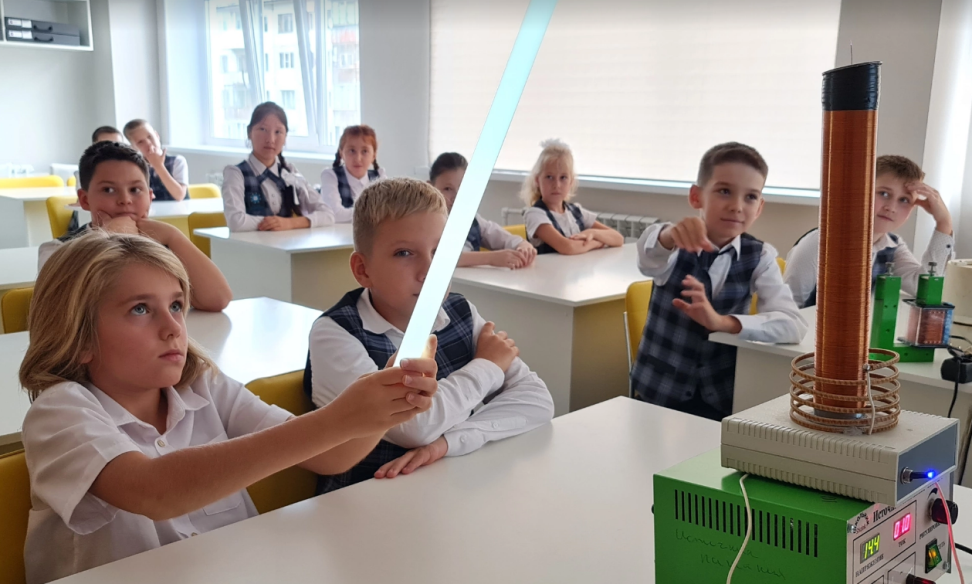 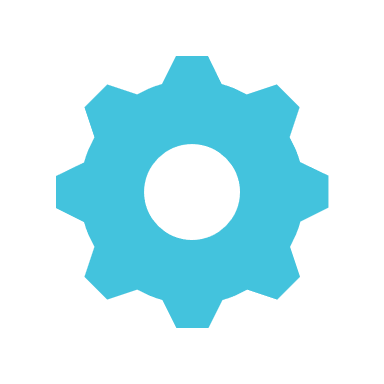 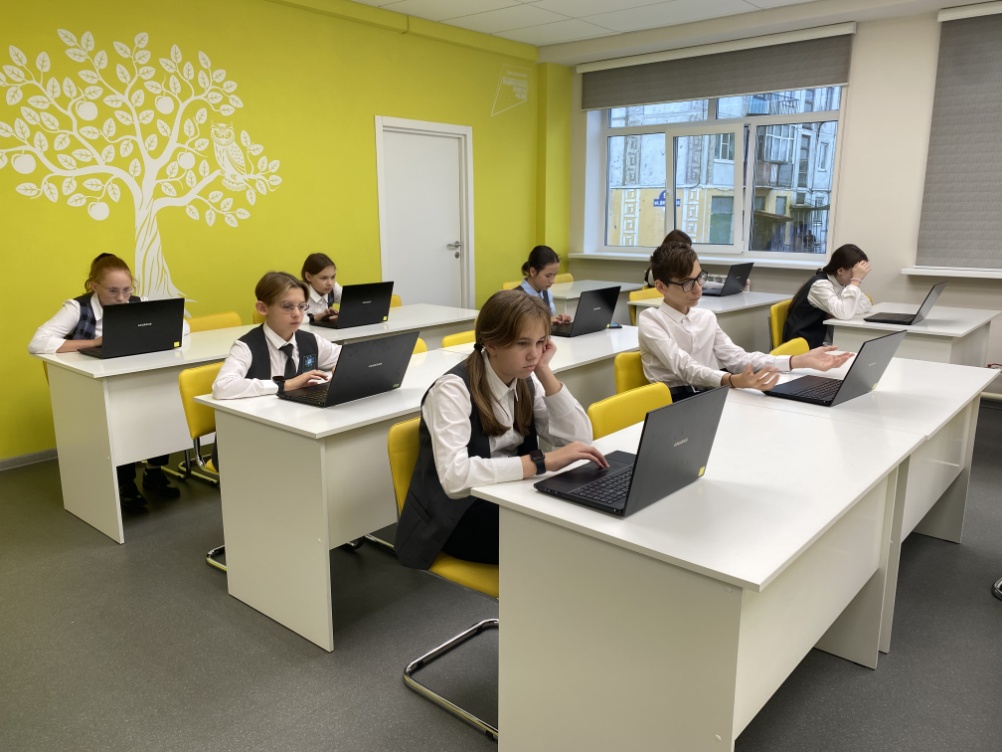 Занятия по химии
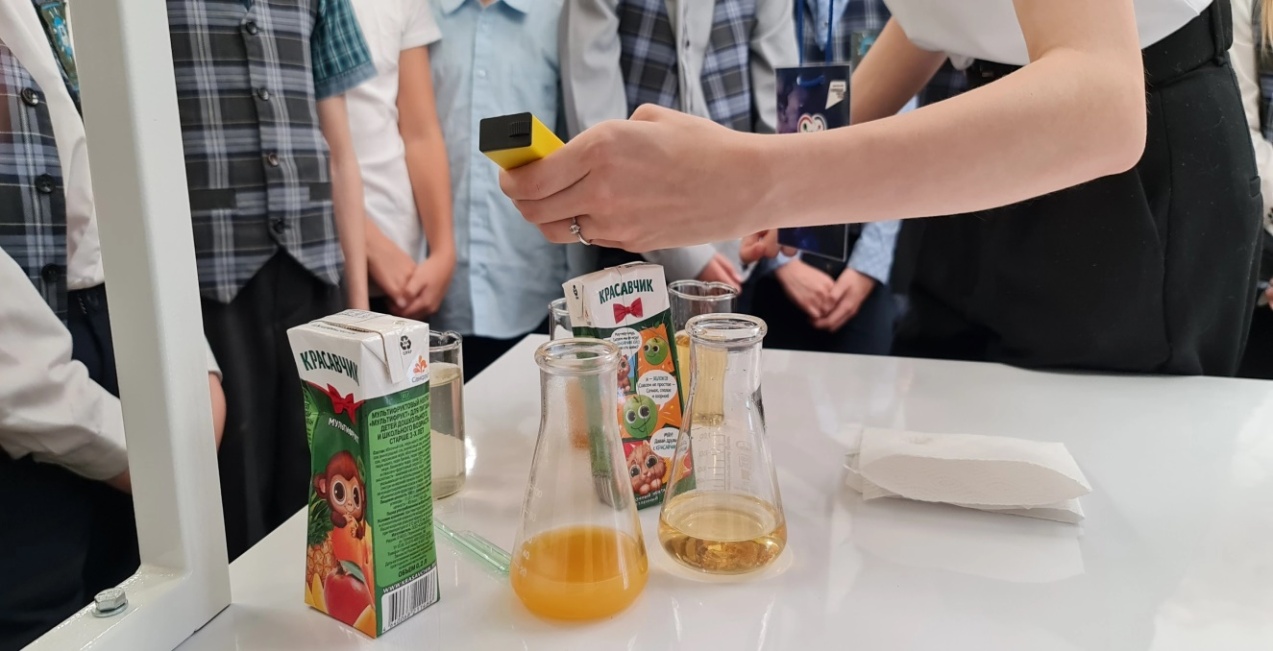 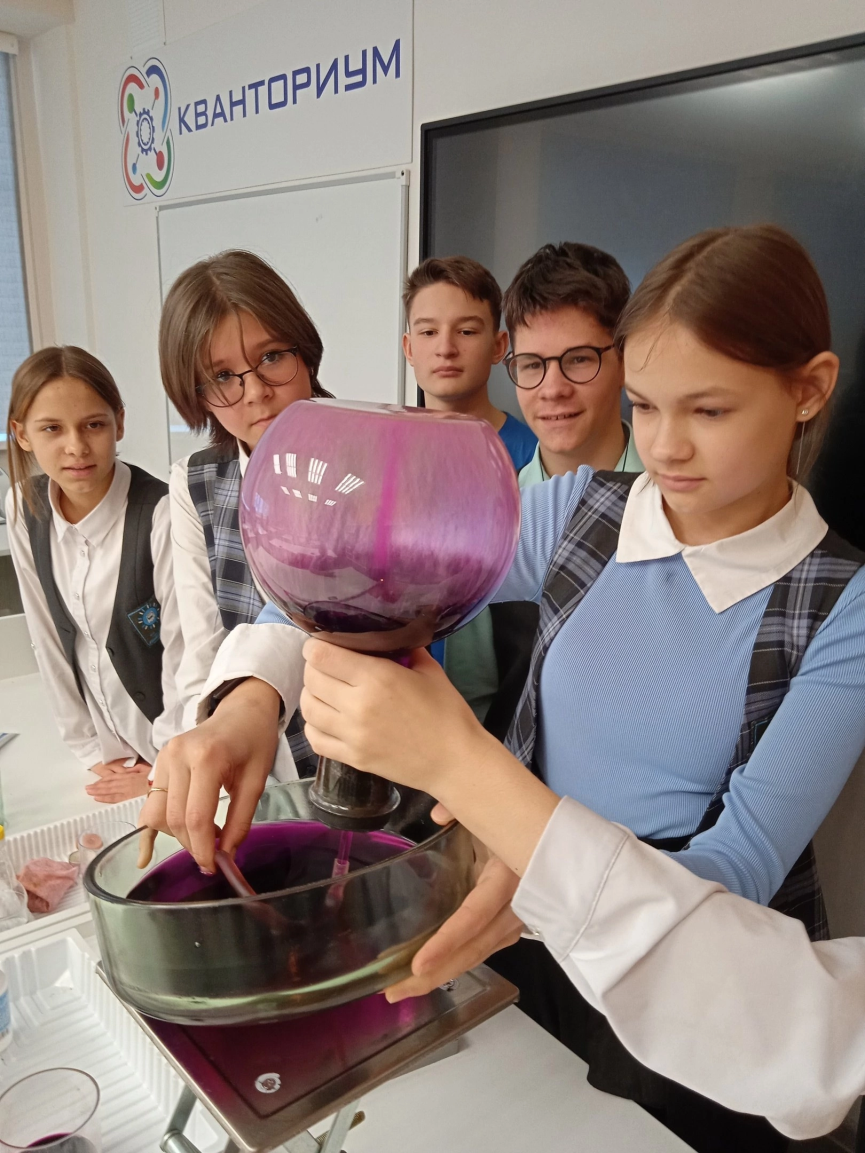 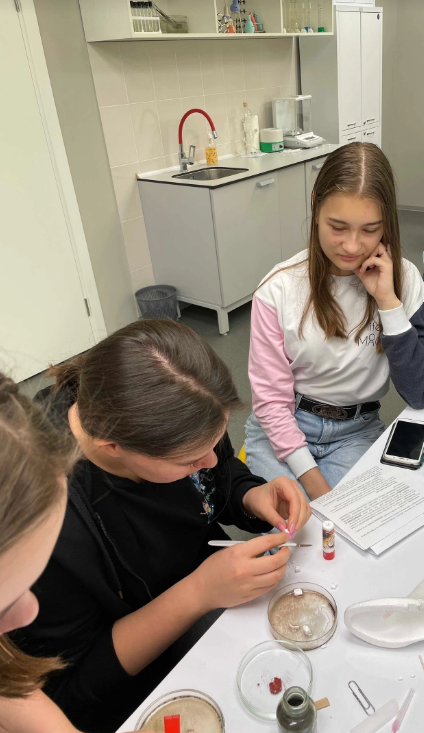 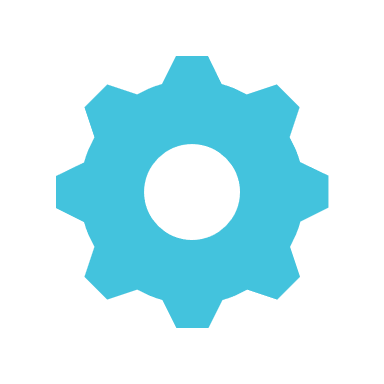 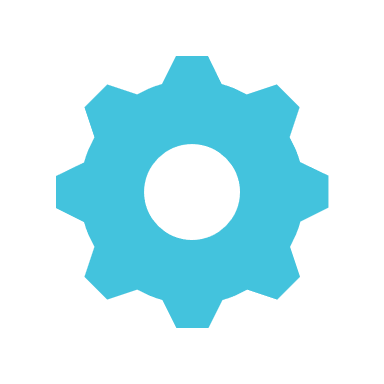 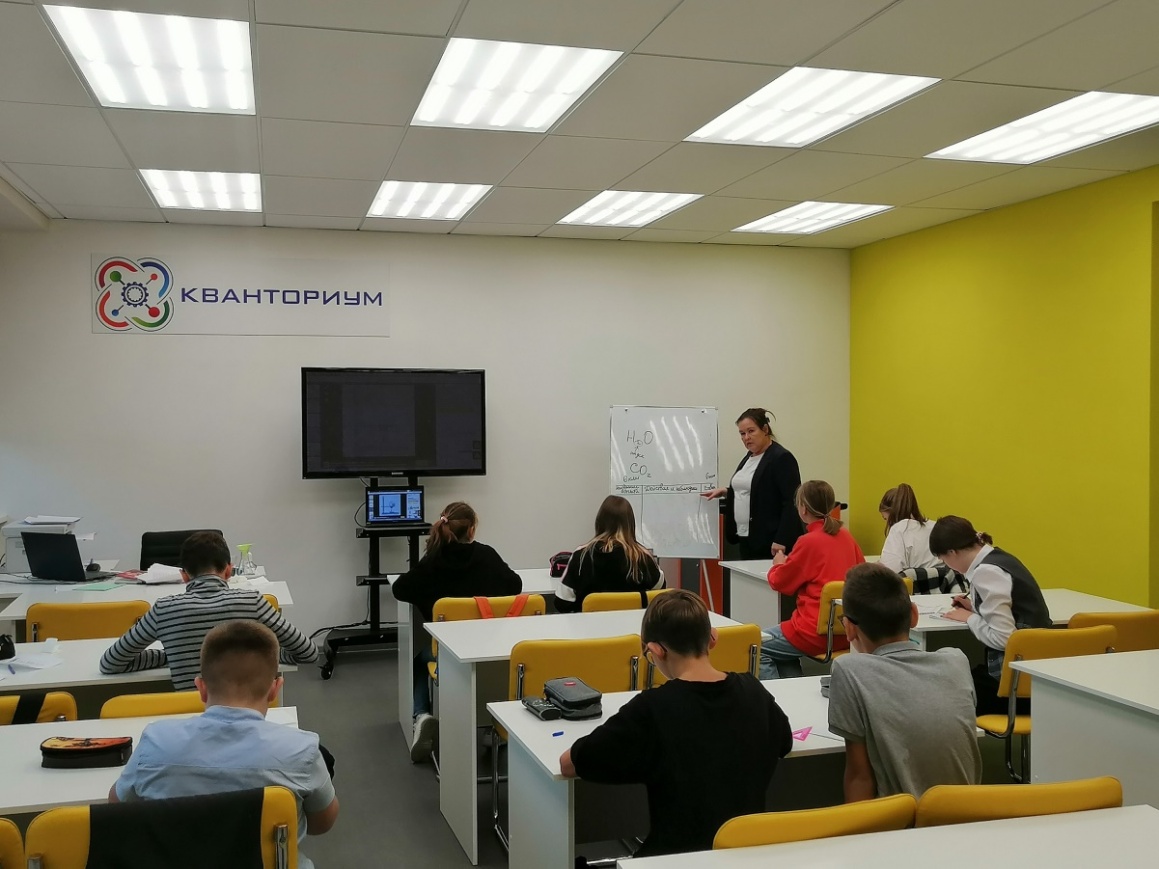 Занятия по биологии
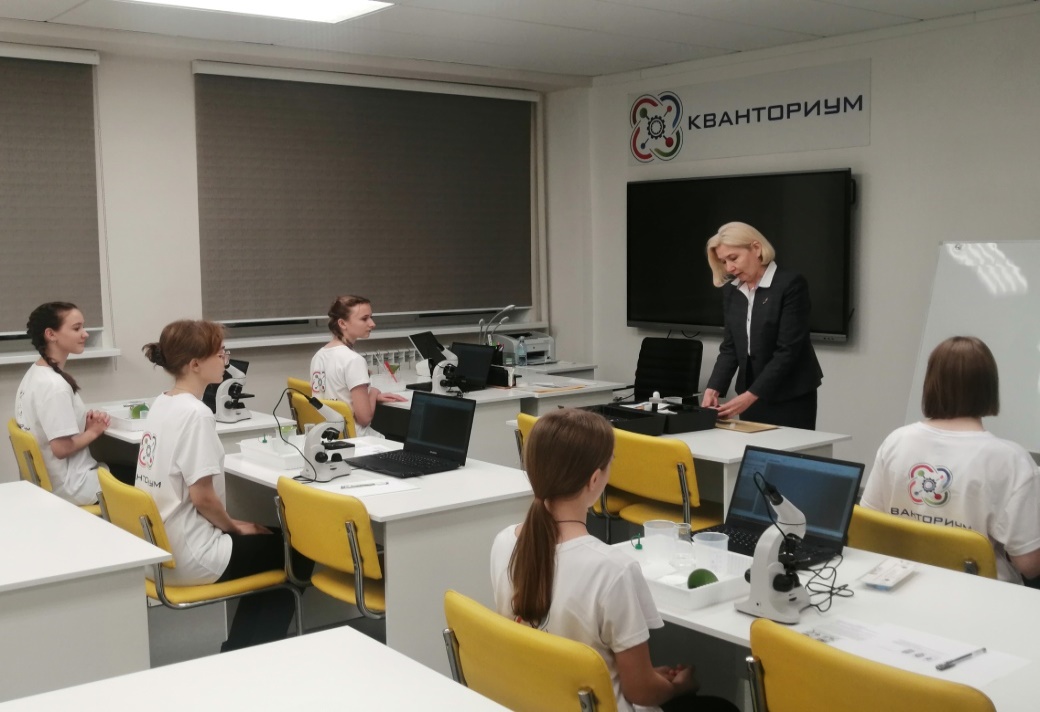 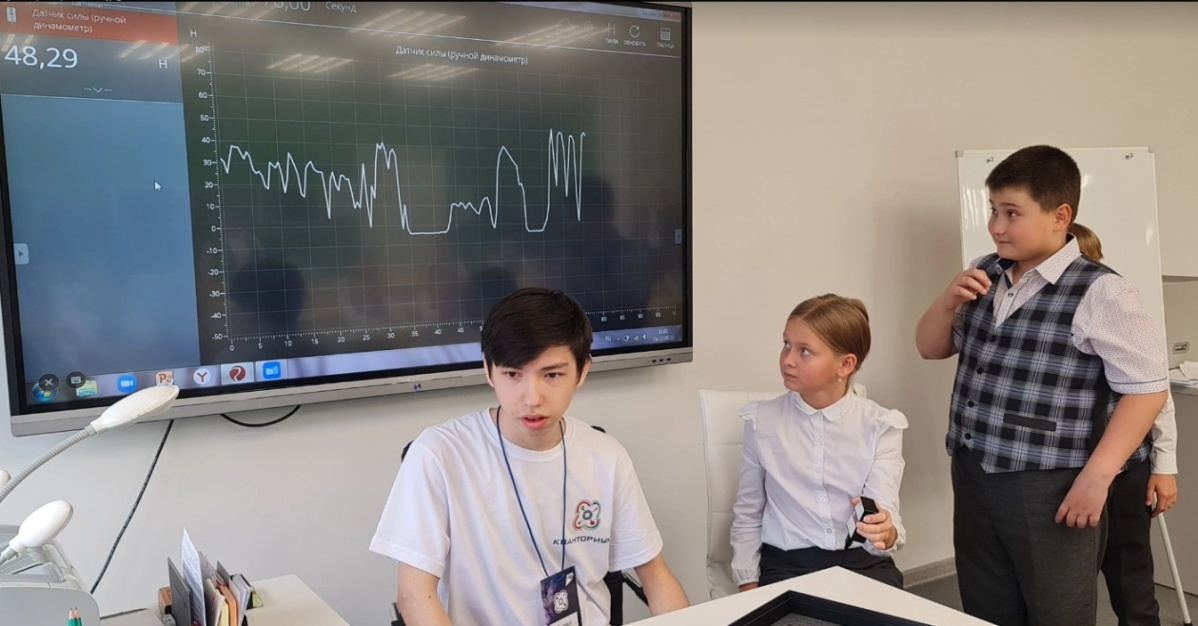 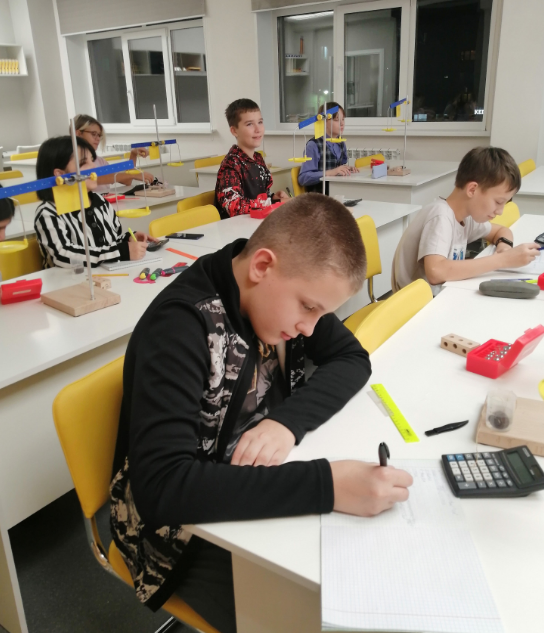 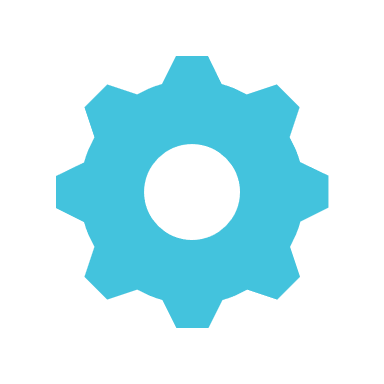 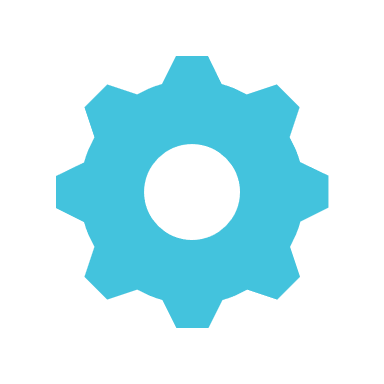 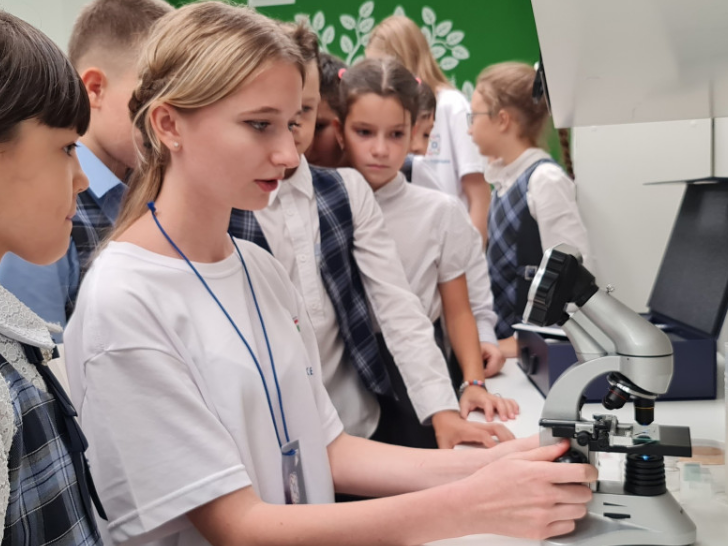 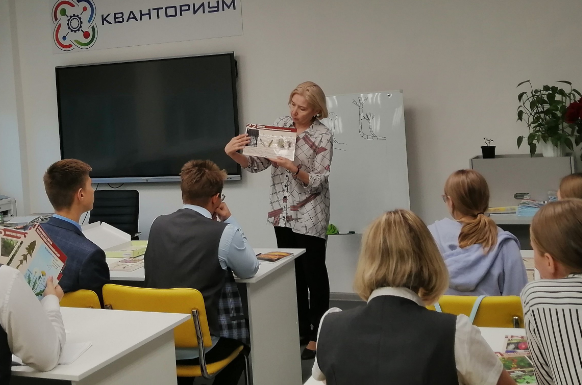 Занятия по физике
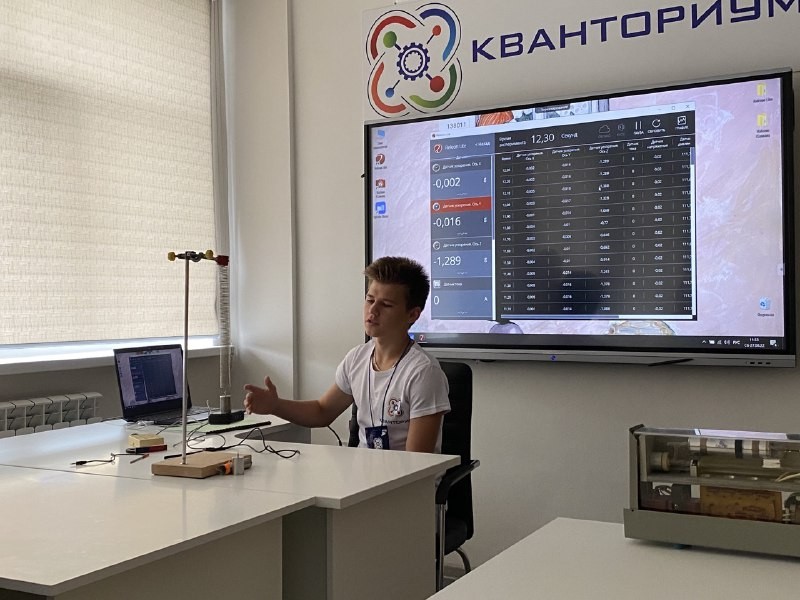 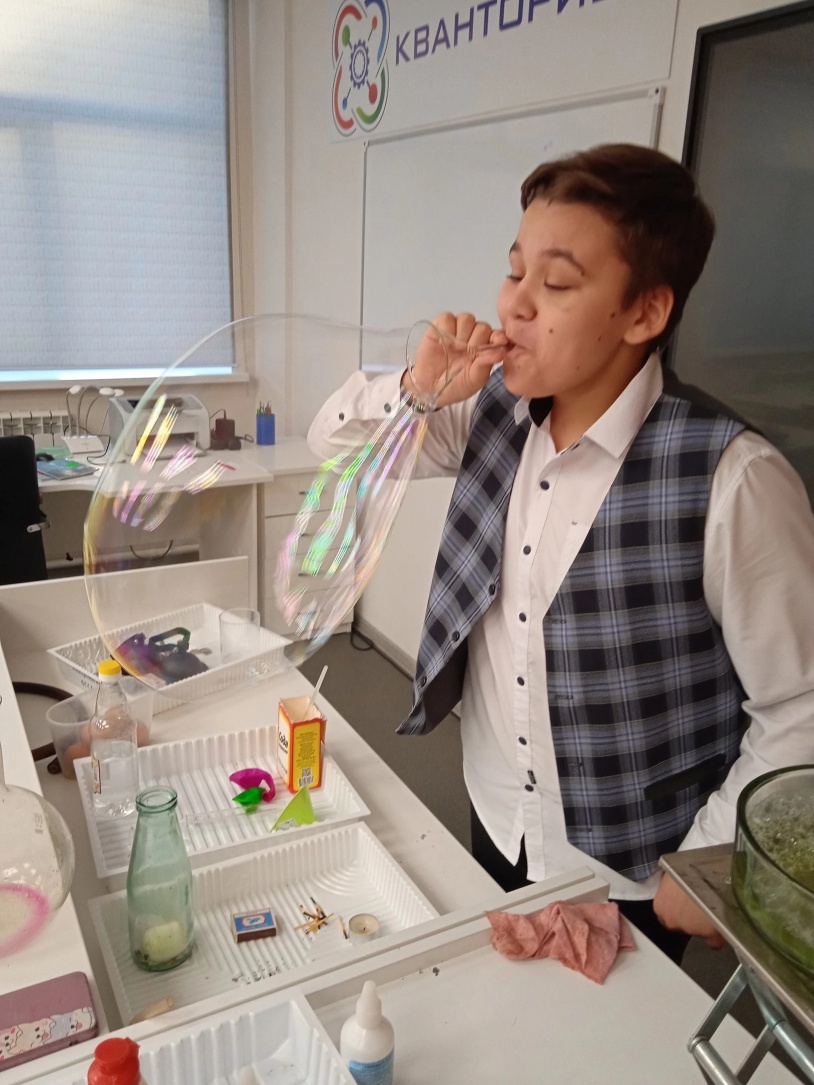 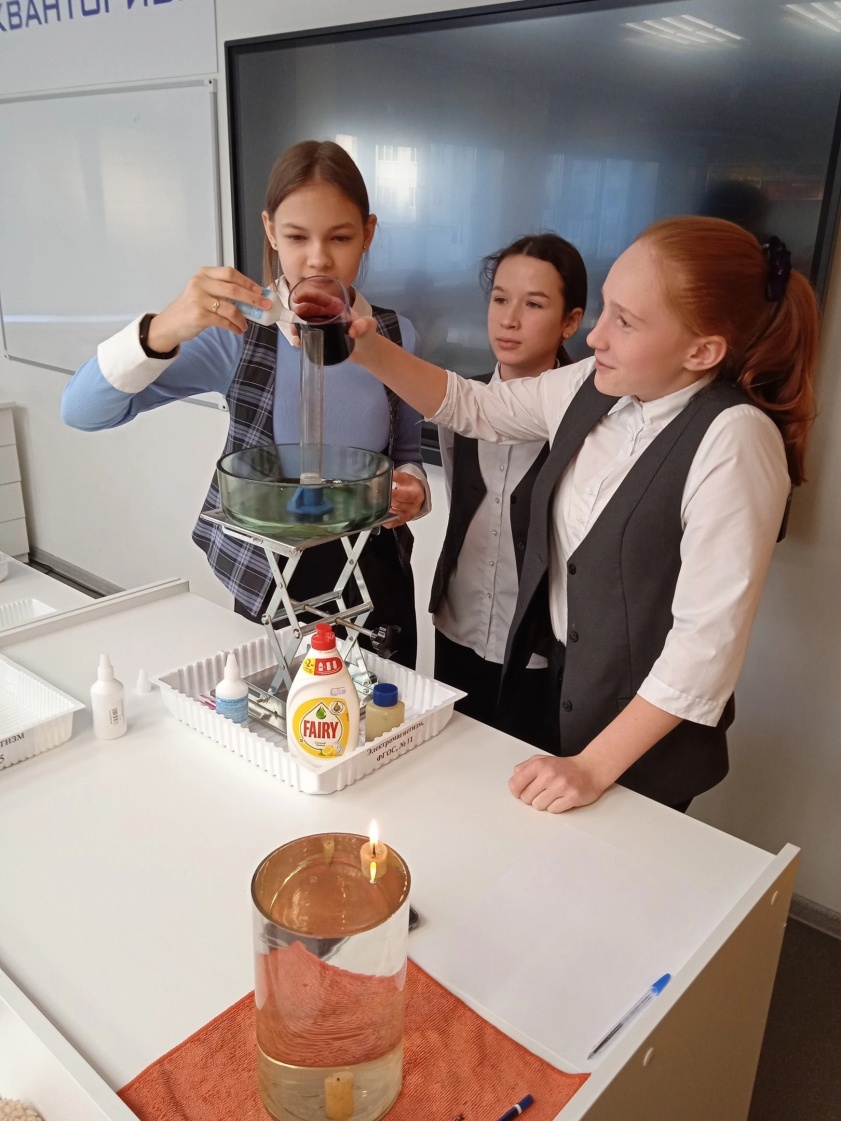 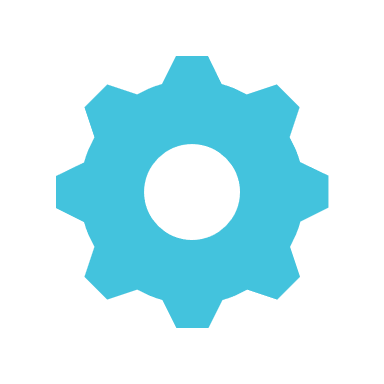 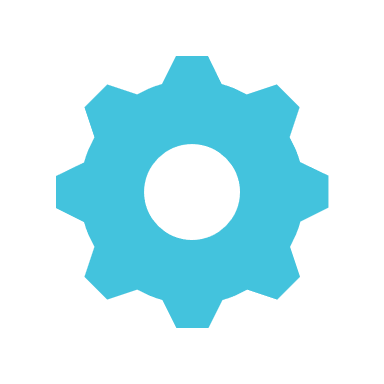 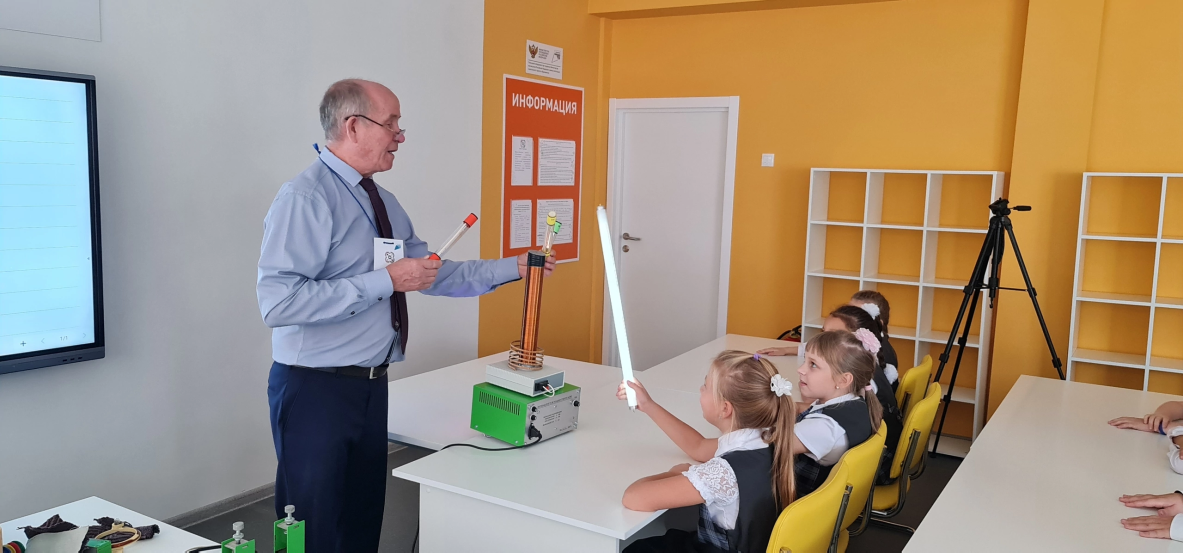 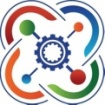 Школьный Кванториум
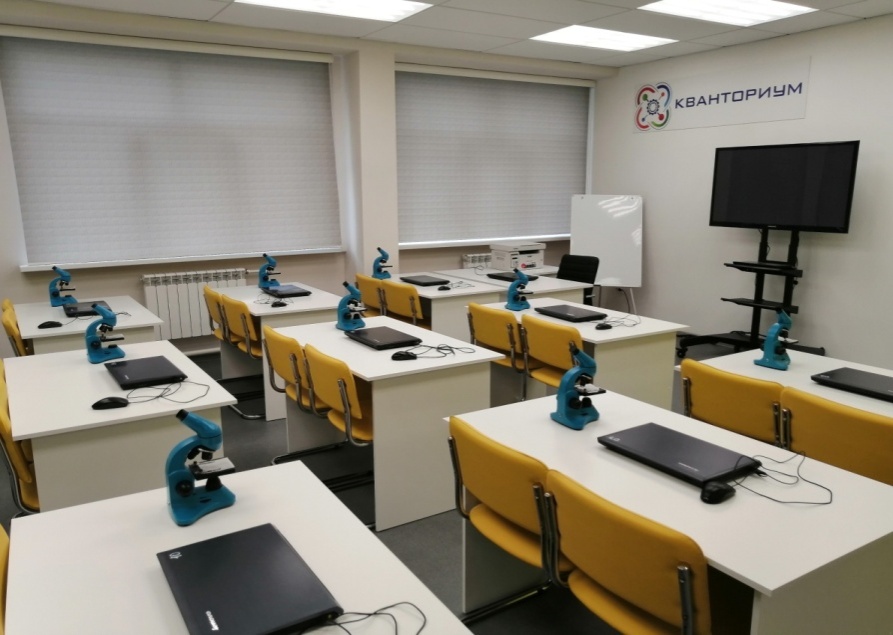 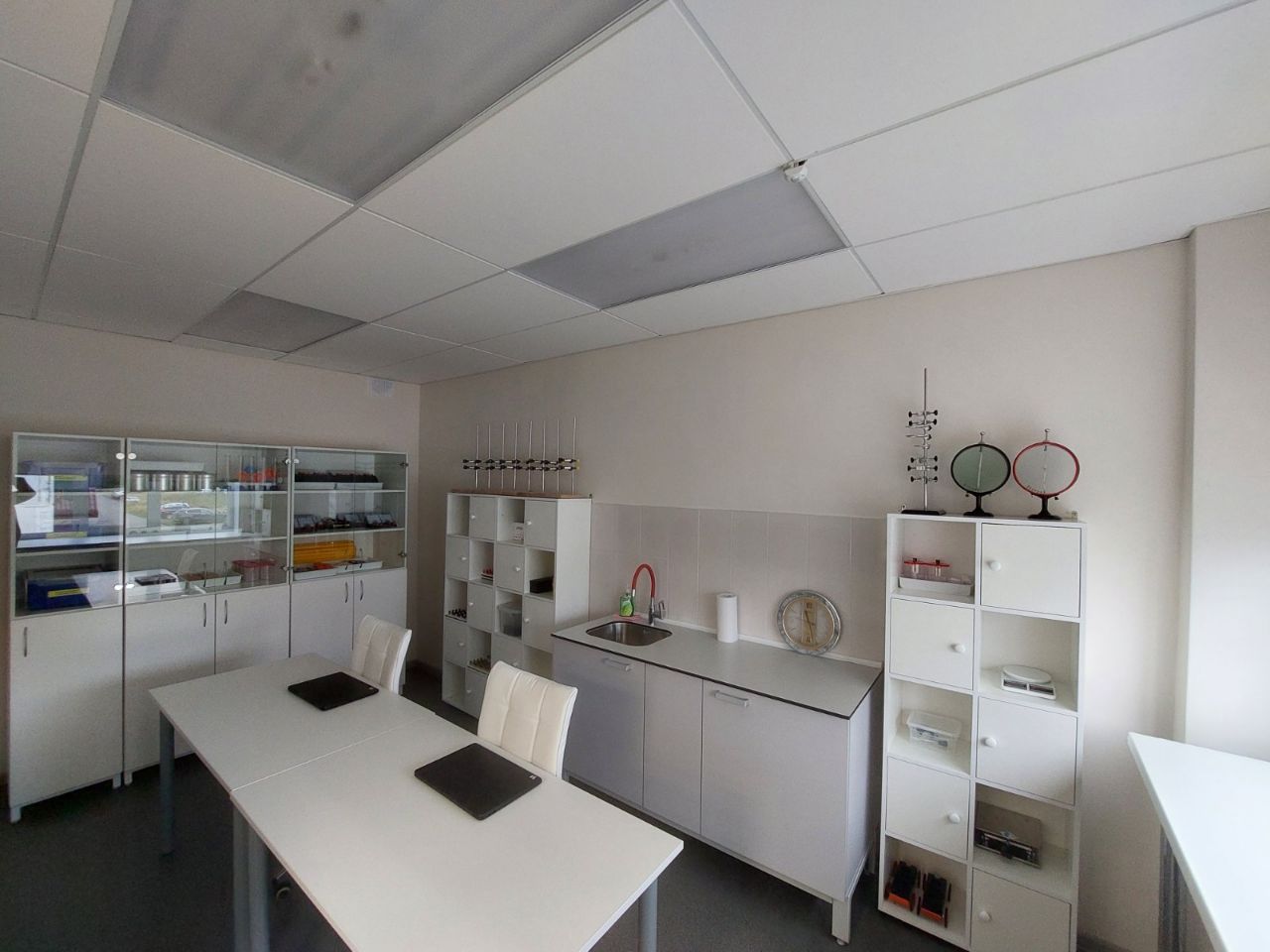 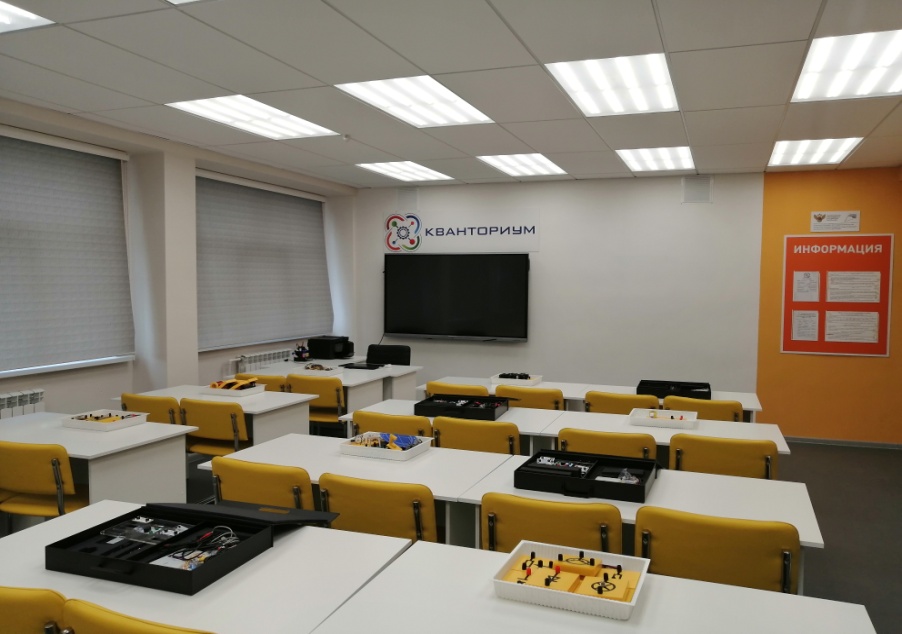 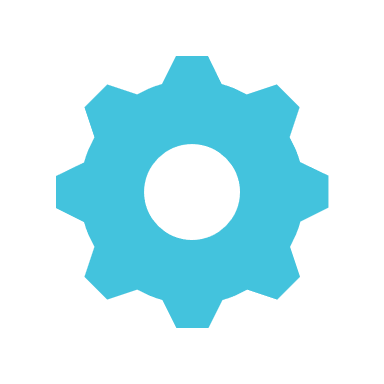 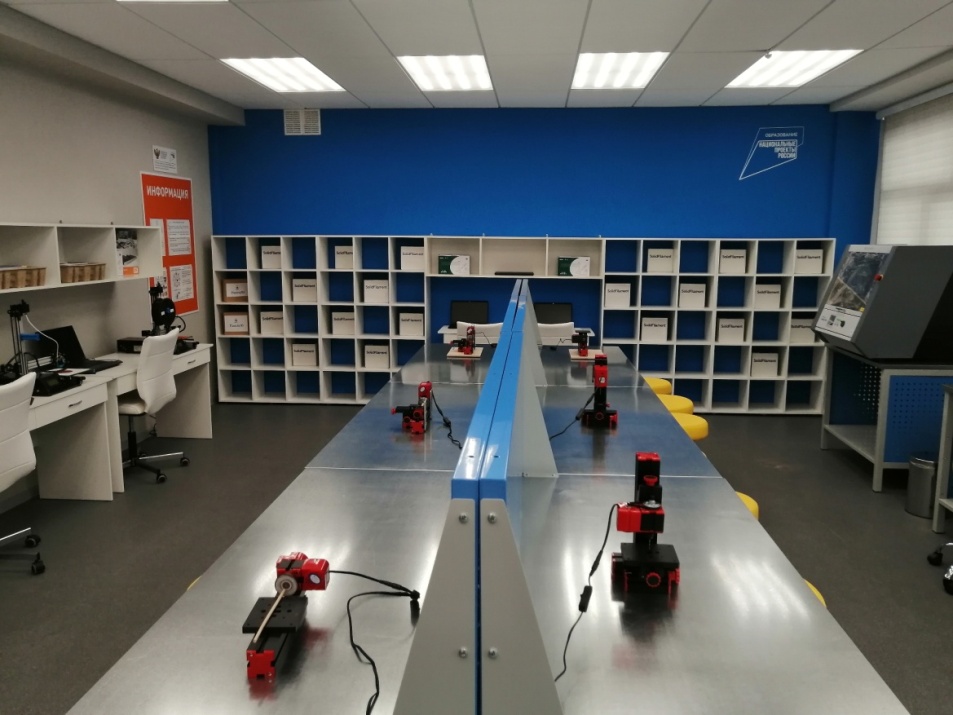 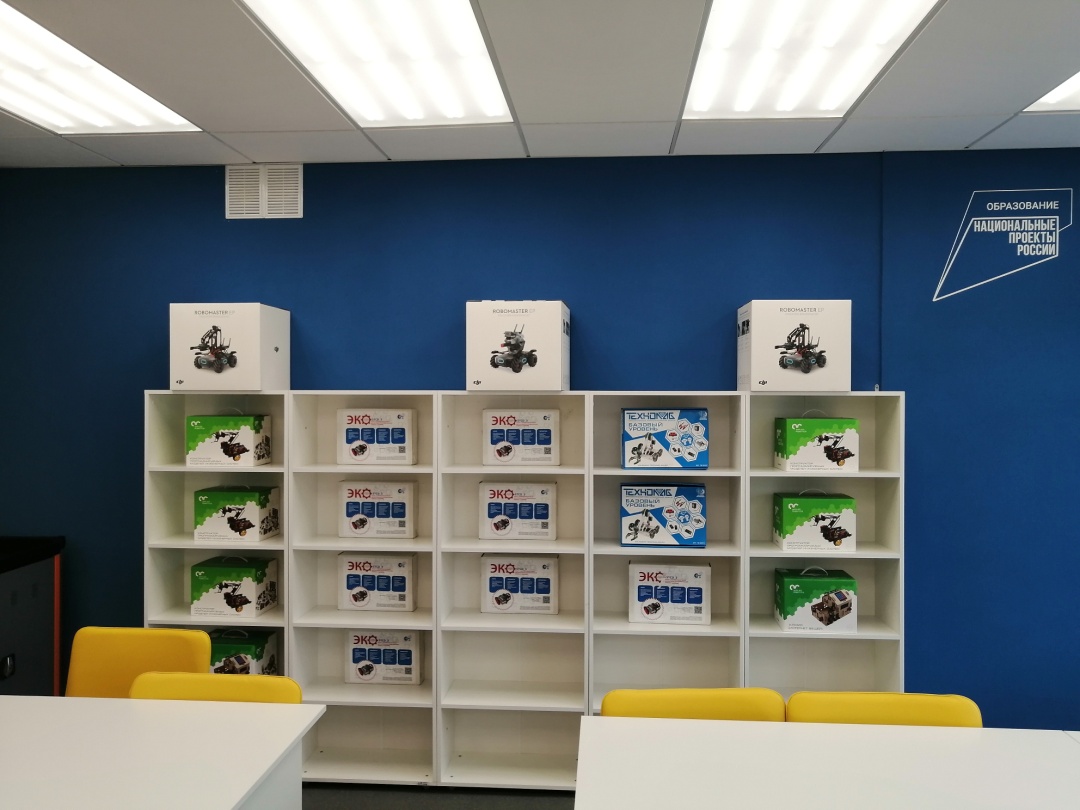 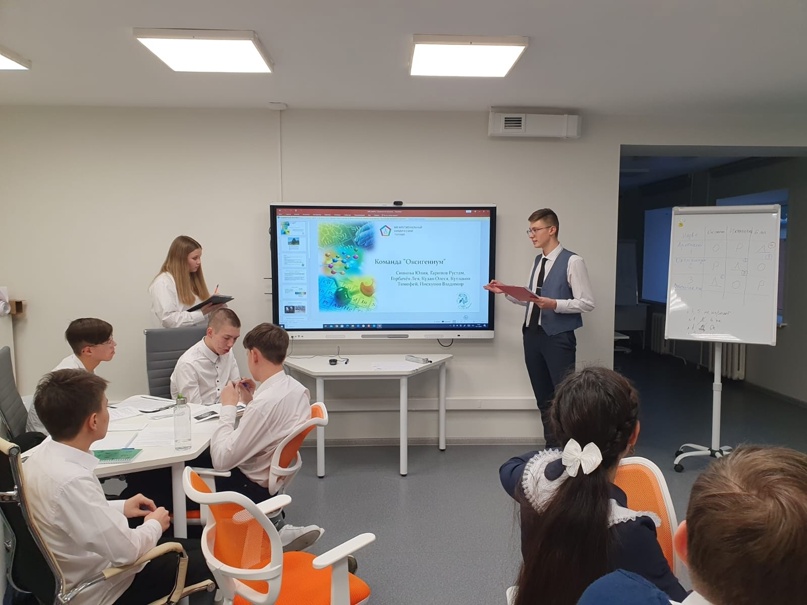 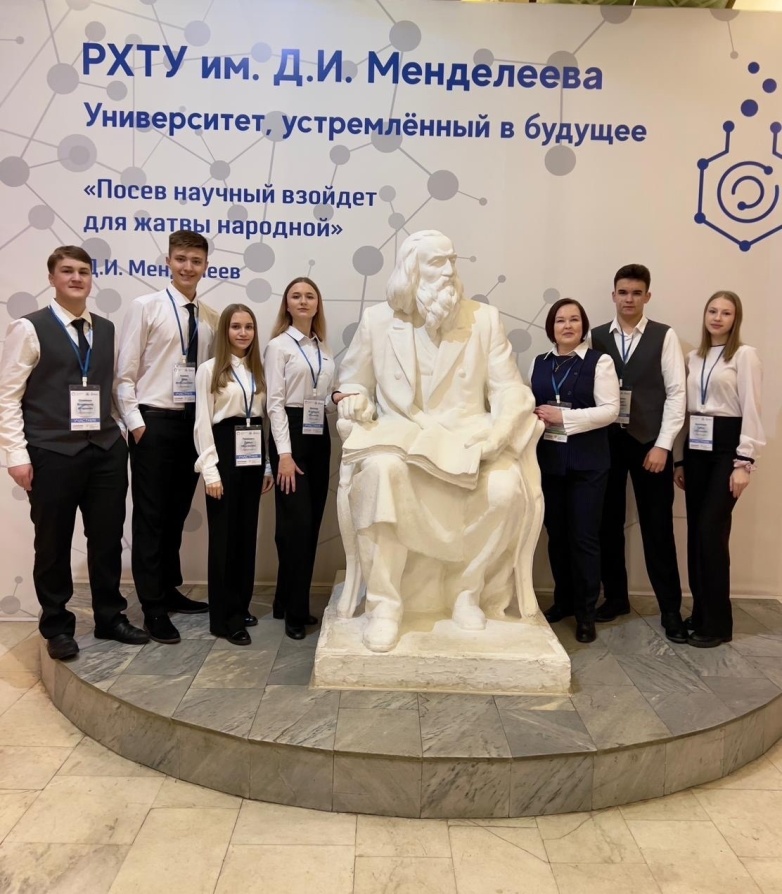 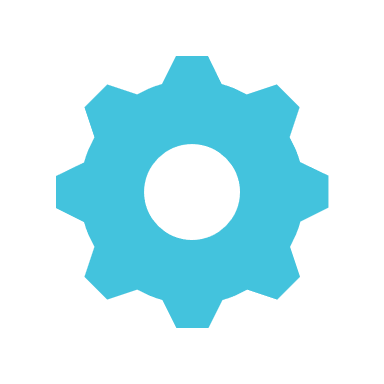 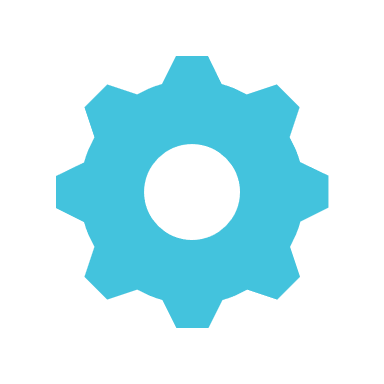 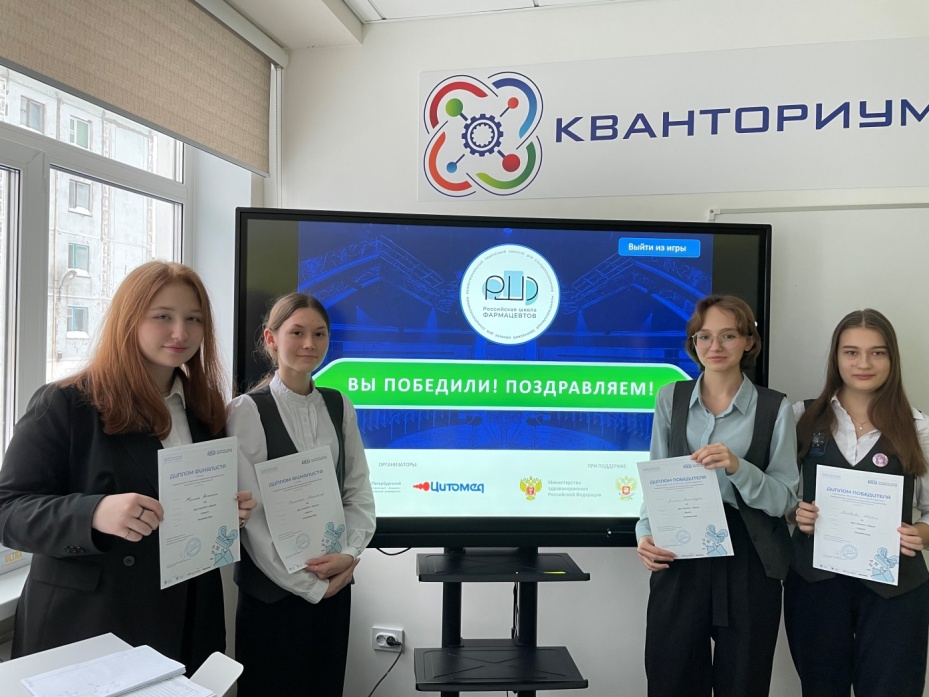 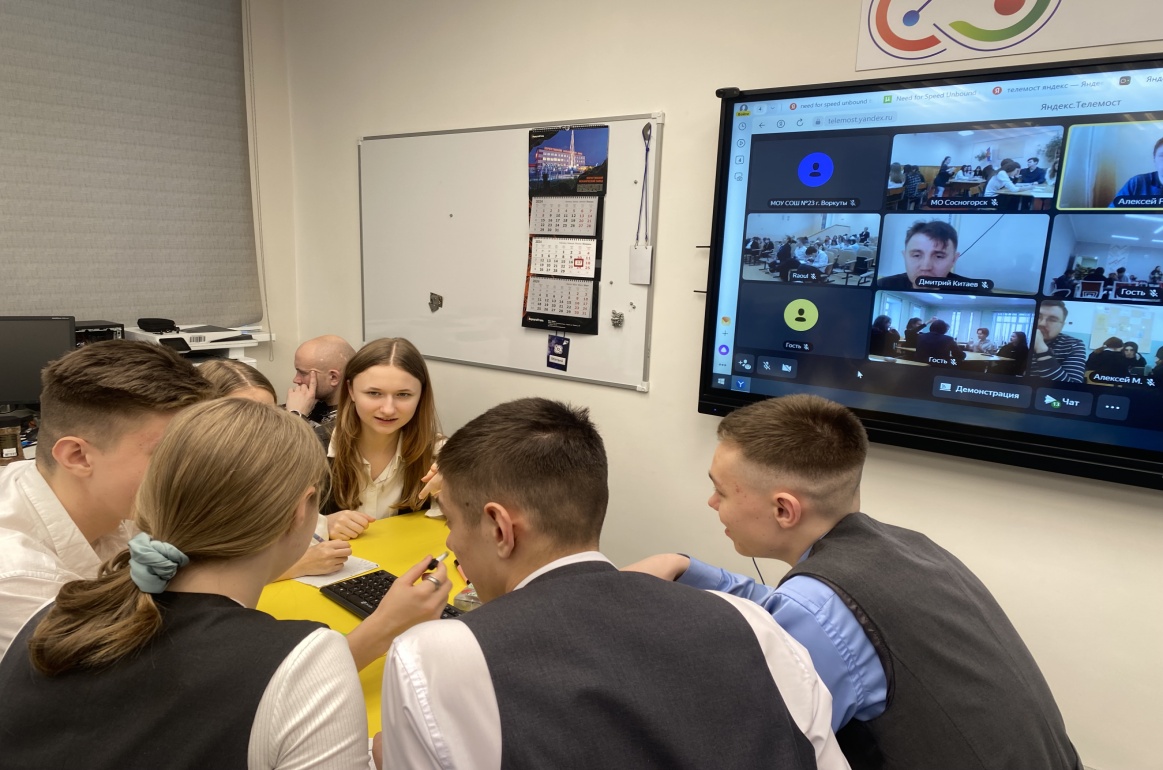 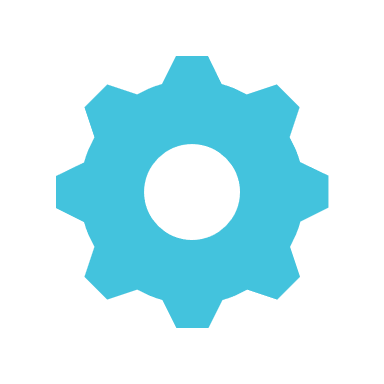 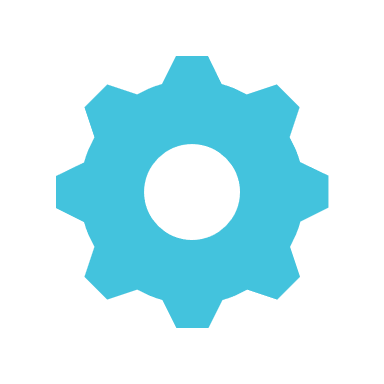 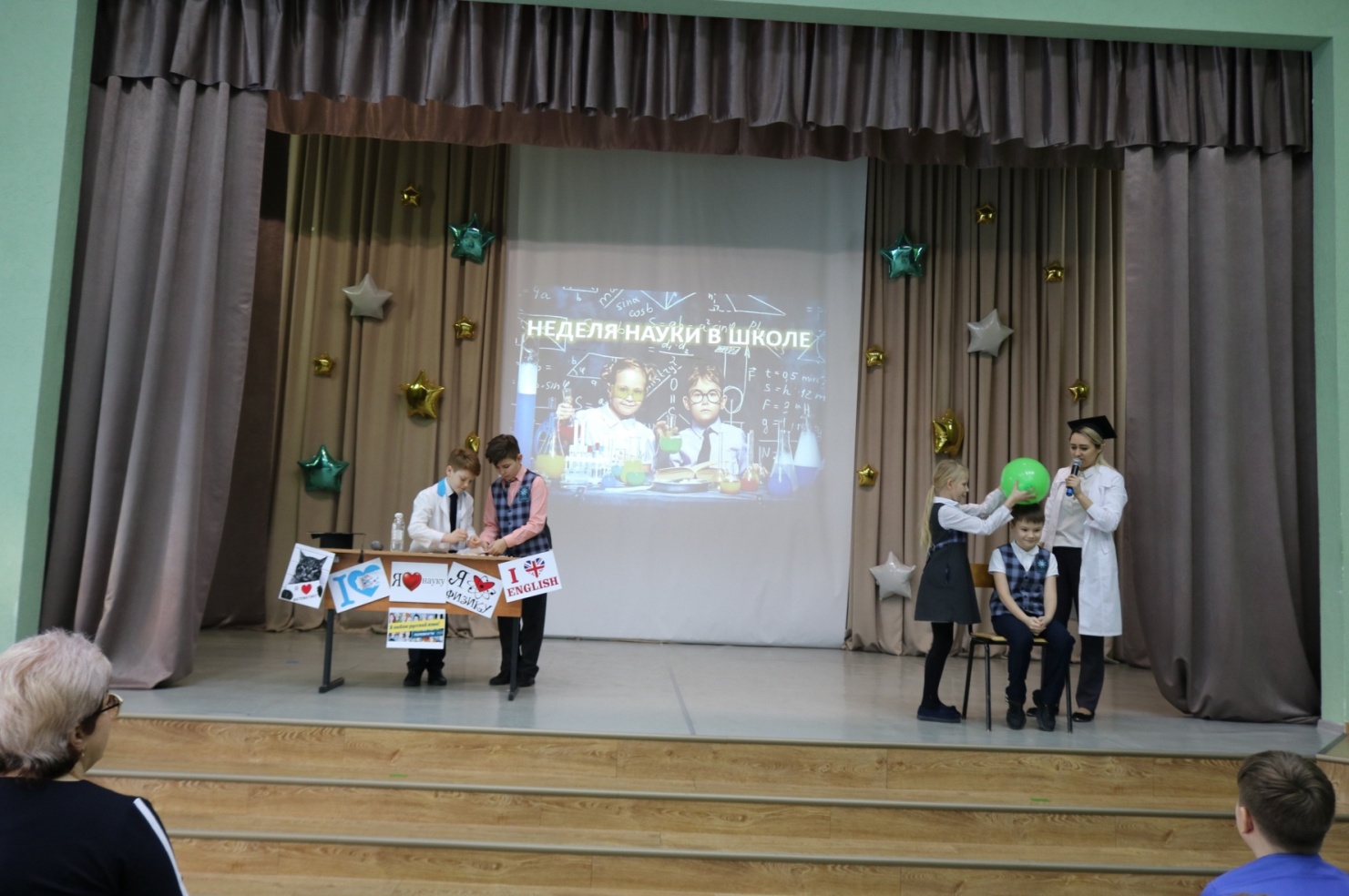 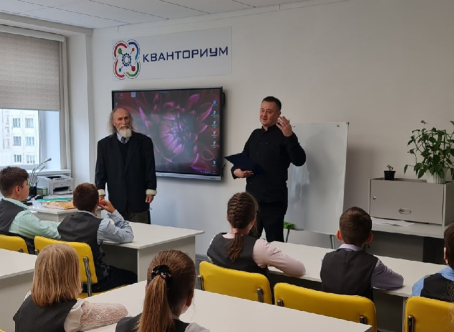 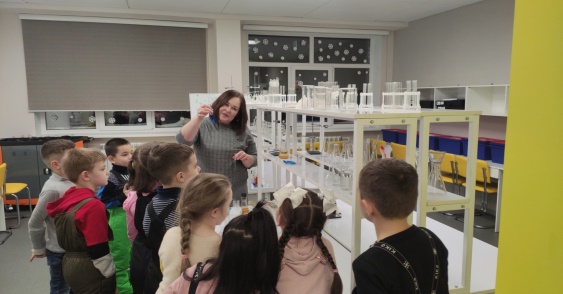